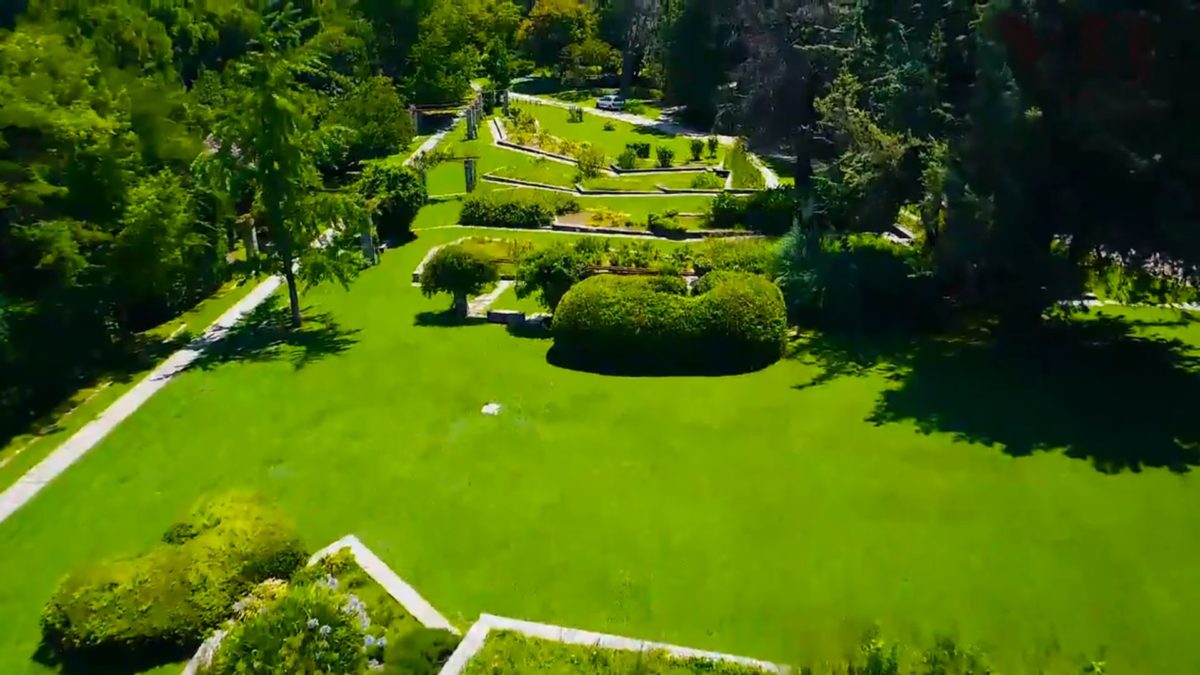 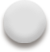 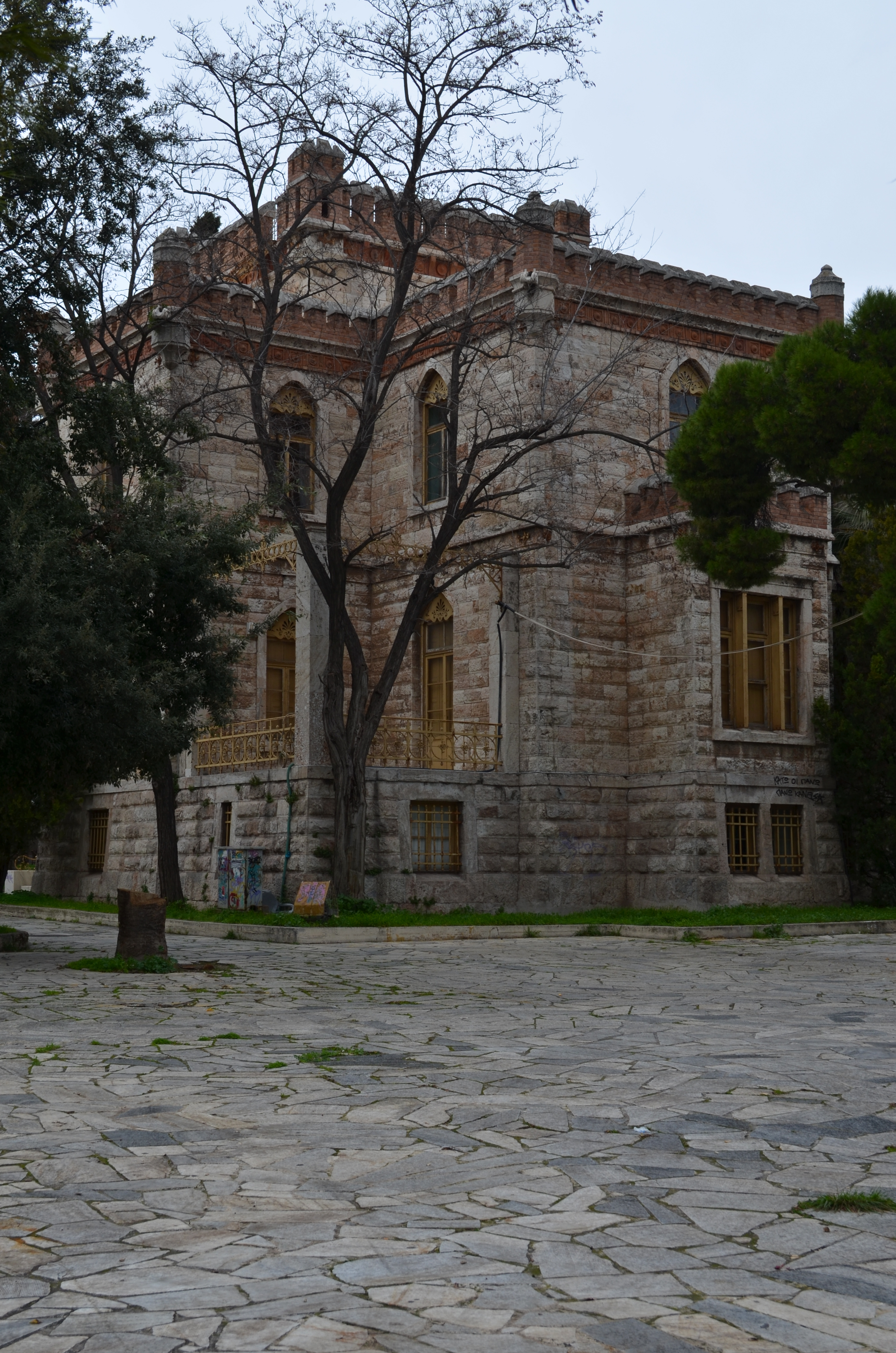 Notre ville Chaidari
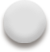 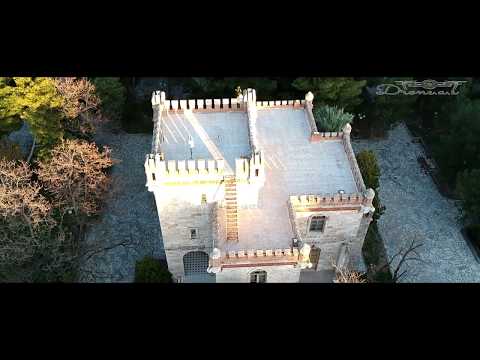 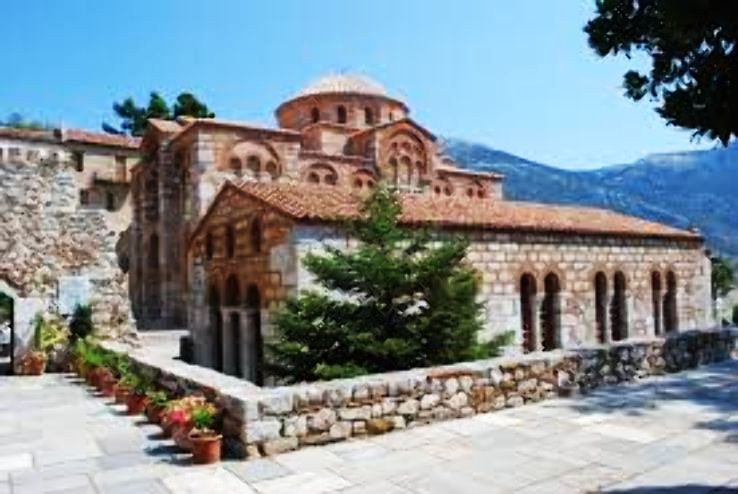 Unsere Stadt - Notre ville
Chaidari ist ein Vorort von Athen.
Es liegt im Nordwesten der griechischen Hauptstadt 
und ersteckt sich am Fuße des Egaleo Bergs bis zur Küste des Golfs von Elefsis im Westen.
Chaidari est un     banlieue d’Athènes
Ιl se trouve au Nord-Ouest d’Athènes
Il se trouve près du centre d’Athènes
C’est une grande ville pleine de vie
Il y a des espaces verts
 il y a presque 47000 habitants.
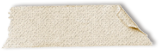 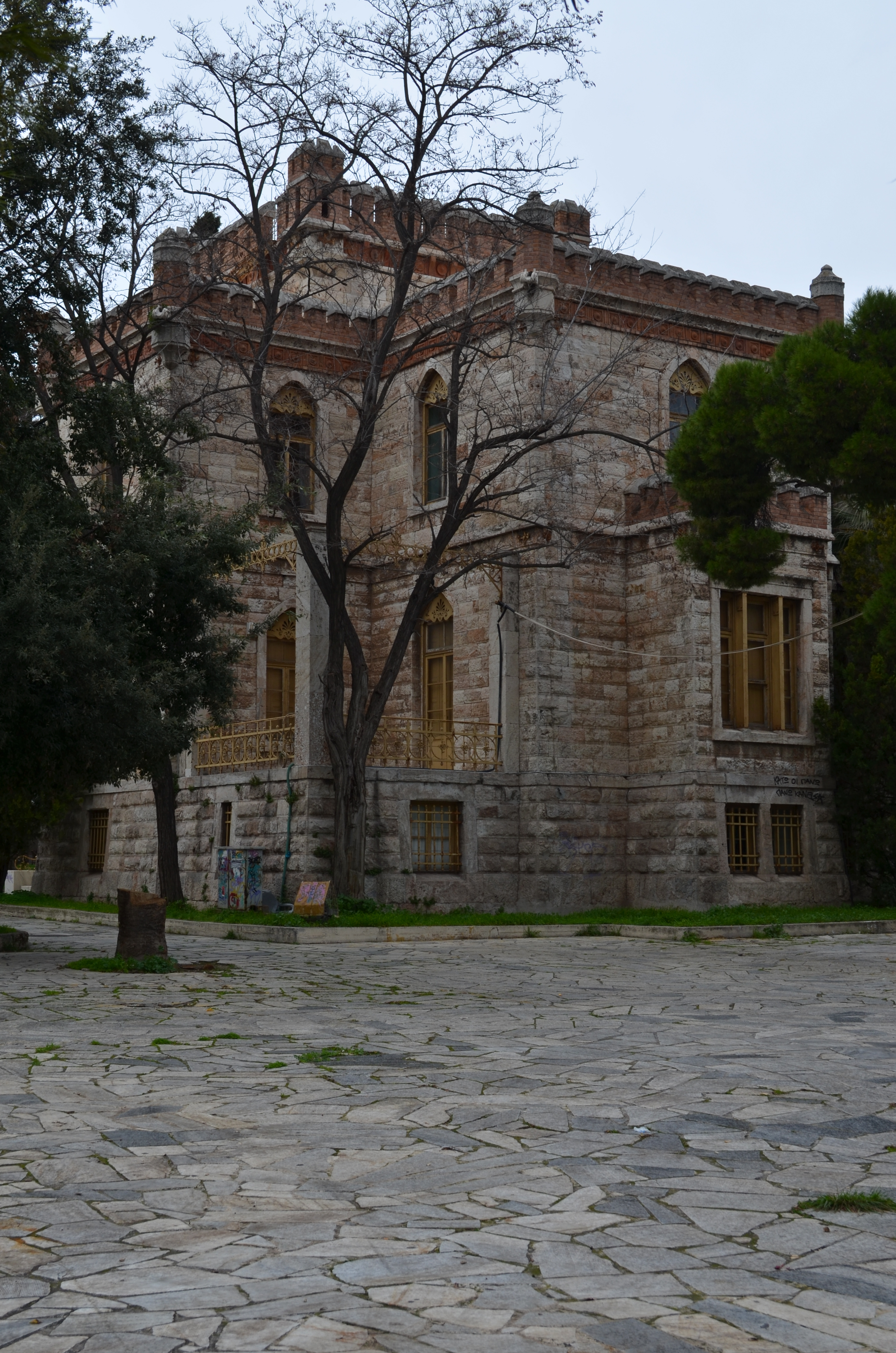 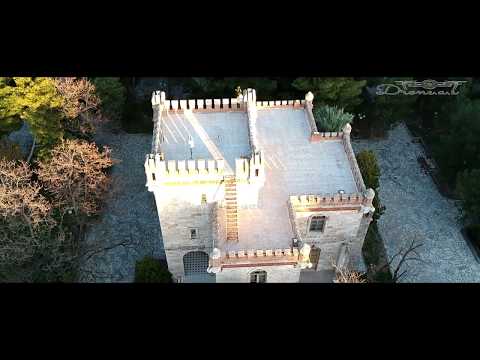 2
Sehenswürdigkeiten - Sites anciens
Das Kloster
Der Palataki Turm
Der botanische Garten
Le monastère

Le tour de Palataki

Le jardin botanique
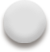 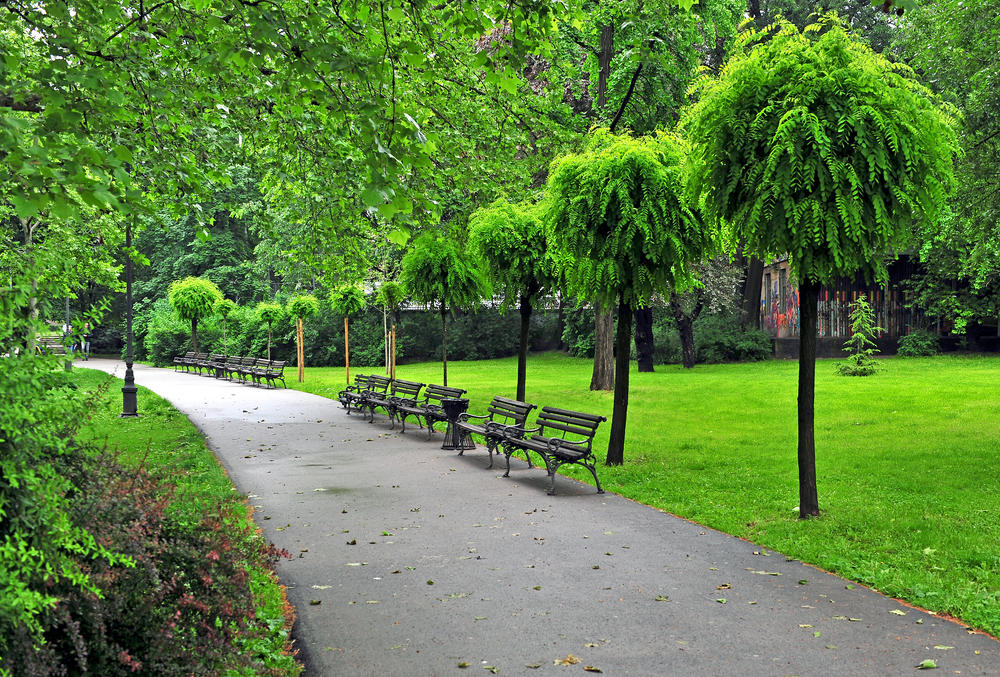 3
Nos écoles
Vierte Grundschule in Chaidari
Quatrième école primaire de Chaidari
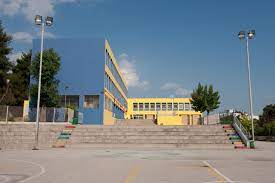 4
Nos écoles
Zehnte Grundschule in Chaidari
Dixième école primaire de Chaidari
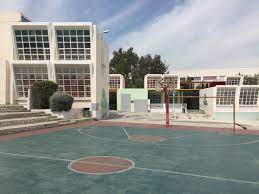 5
Nos écoles
Neuvième école primaire de Chaidari
Neunte Grundschule in Chaidari
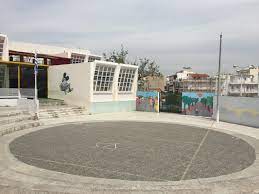 6
Athènes
Unsere Hauptstadt
Eine historische Stadt
Die Akropolis
Notre capitale
Une ville historique
L’Acropole
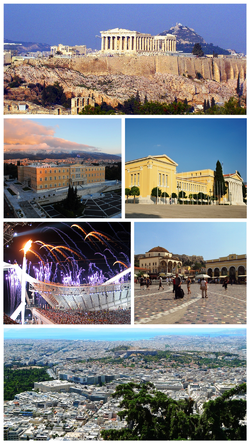 7
Athènes
La ville prend son nom par la déesse
     Athèna
Die Stadt verdankt ihrem Namen der Göttin Athena
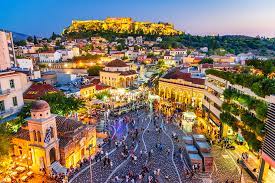 8
ATHENES
Athen hat insgesamt 33000 Bewohner
Elle a environ 
330000 habitants
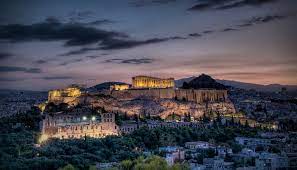 9
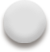 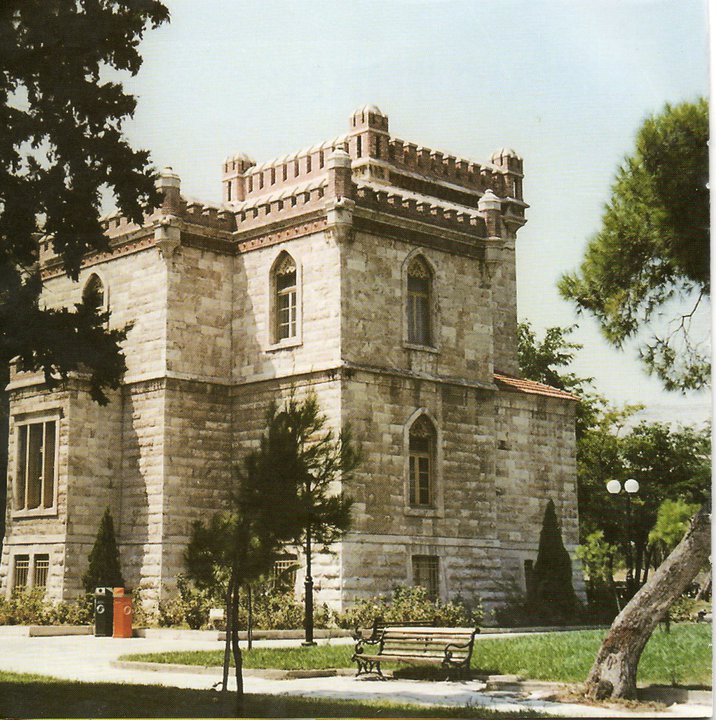 Vielen Dank!!!Merci beaucoup!!!!
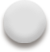 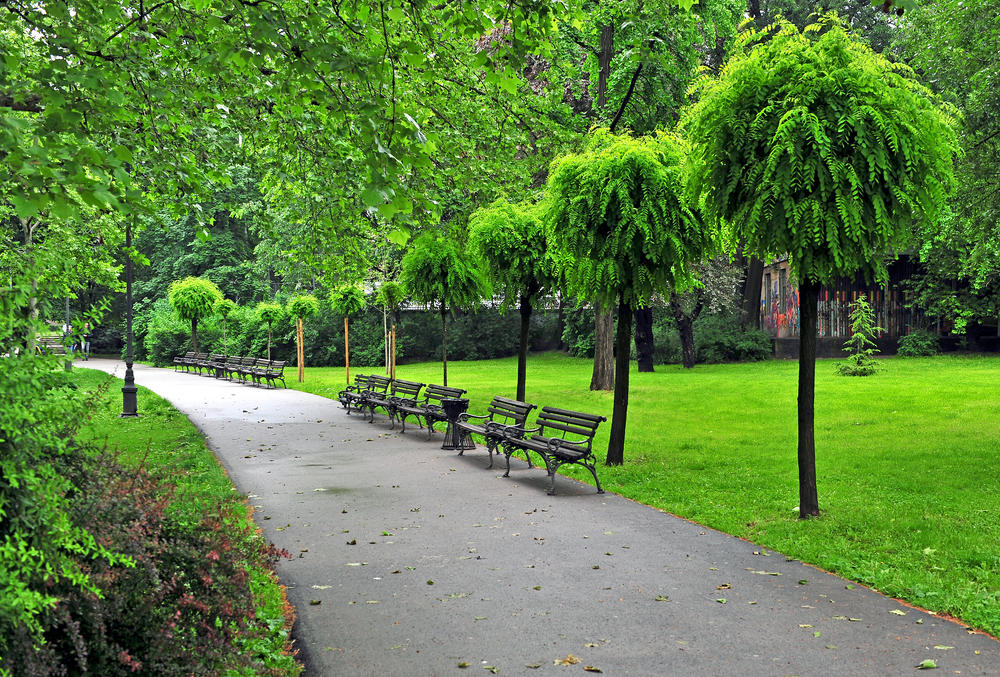 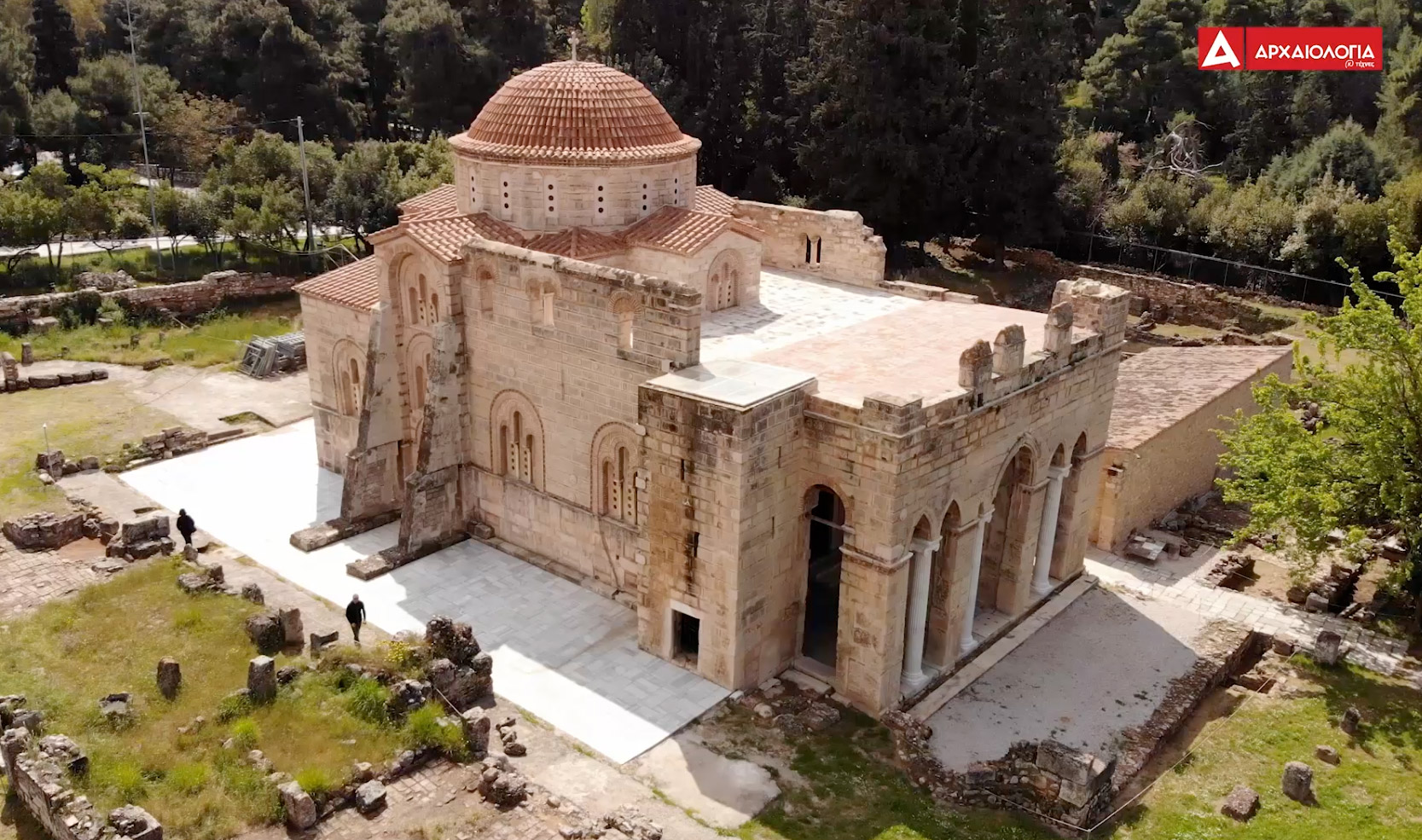